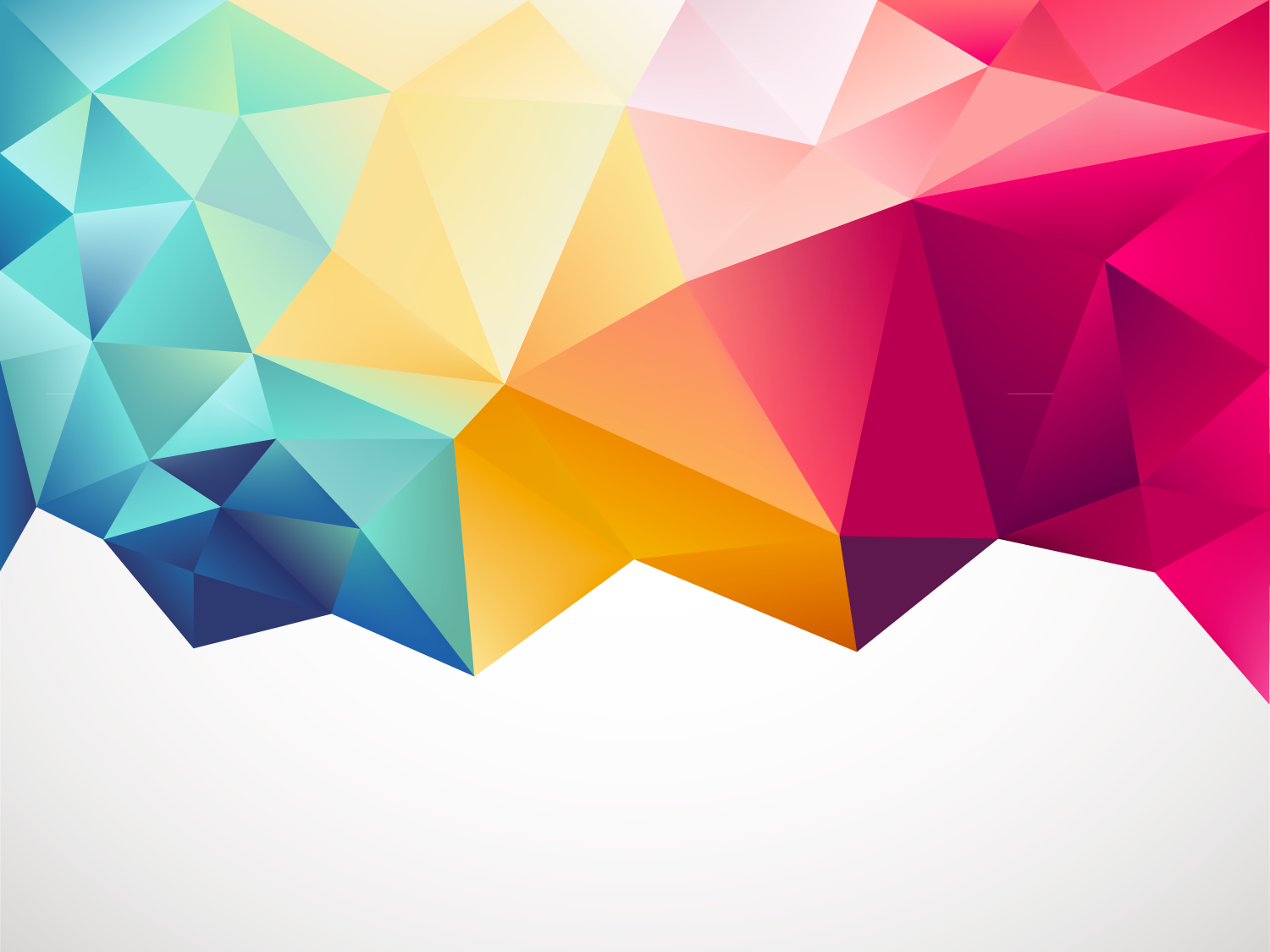 Функциональные стили речи , или кувшинка в отражении
Задание урокаСоставьте текст про кувшинку в разных стилях
Вспомните  характерные признаки каждого стиля речи, заполните таблицу.
Таблица «Стили речи»
Таблица «Стили речи»
Таблица «Стили речи»
Таблица «Стили речи»
Таблица «Стили речи»
Таблица «Стили речи»
Таблица «Стили речи»
Таблица «Стили речи»
Таблица «Стили речи»
Таблица «Стили речи»
Таблица «Стили речи»
Таблица «Стили речи»
Таблица «Стили речи»
Таблица «Стили речи»
Таблица «Стили речи»
Таблица «Стили речи»
Конверт №2Прочитайте тексты, подчеркните характерные слова, присущие каждому стилю, определите стиль
Распределение по группамСтол 1- текст 1 и 3Стол 2 - 2 текстСтол 3 - 4 текстСтол 4 - 5 текст
Каналы восприятия
Визуал
Использует слова и словосочетания, связанные со зрительными действиями.

Аудиал
Чаще пользуются фразами с слуховыми словосочетаниями:

Кинестет
Для этого типа восприятия характерны фразы, показывающие их эмоциональные и телесные отклики.
Часто их невербальные знаки очень показательны, мимика и жесты говорящие, отражают состояние и эмоции человека, даже если самих невербальных знаков не много.
Определите канал восприятия
Я не видел
Я увидел
Я заметил,
Мне кажется
Это было красочно и великолепно
 Это выглядит 
Фокус сосредоточен
Контраст
Перспектива
Видите ли.

    Визуал
Не могу понять
Что говоришь 
Не услышала 
Мне послышалось
 Я недавно услышал рада тебя слышать 
Мне послышалось
Идея звучит заманчиво.


            
Аудиал
мурашки по коже
такое приятно тепло;
это было сильнейшее переживание.


Кинестет
Репрезентативная система
это понятие, означающее преимущественный способ получения человеком информации из внешнего мира.
Каналы восприятия - стиль текста
. Художественный стиль - визуалы 
Публицистический стиль - аудиалы
Разговорный стиль -кинестетики
Научный стиль -дискретный канал восприятия.
Клод Моне «Кувшинки»
Составьте текст из 7 предложений по картине Клода Моне «Кувшинки», в том стиле, который больше нравится. Обоснуйте свой ответ.
Прослушайте текст и выступите экспертами.
Проанализируйте насколько ответ правильный и обоснованный.
-Пригодится ли вам информация?
-Какие впечатления у вас остались от урока Что больше всего запомнилось?
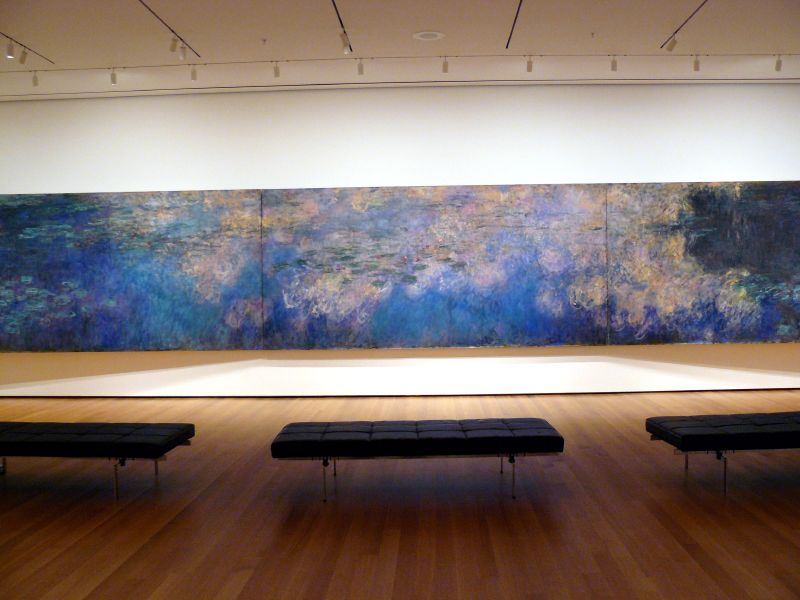